選抜と教育・人生選択
選抜のメッセージ
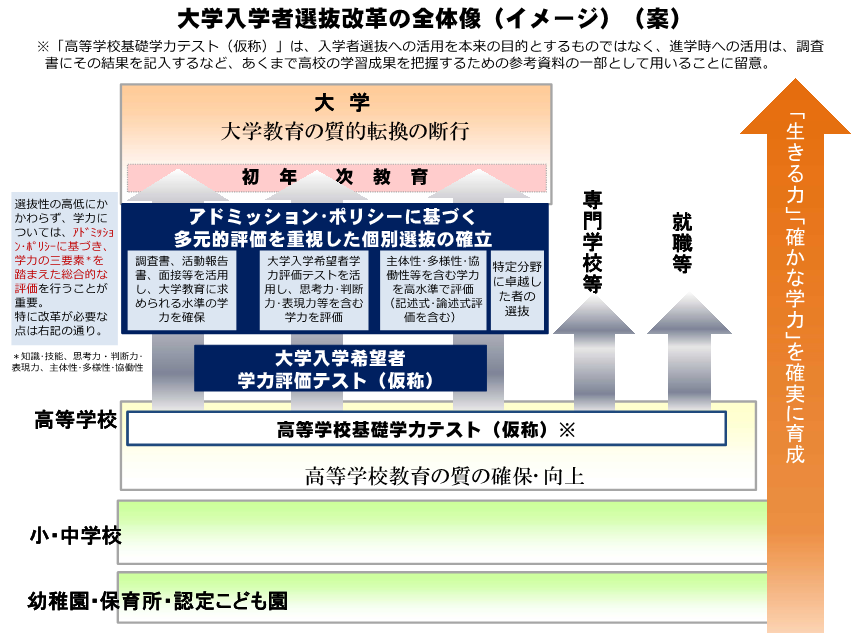 大学入試を大きく変えようとしている
センター試験を廃止して、「大学入学希望者学力評価テスト」を導入
調査書・活動報告書・面接で大学で必要な学力の確保
思考力・判断力・表現力を含む学力評価
主体性・多様性・協働性を含む高水準な評価
高等学校教育基礎学力テストの導入
上記に沿うように学習指導要領の徹底改訂
社会選抜の意味
分業化・階層化された社会では選抜
身分制社会：生まれによって選抜
近代社会：能力によって選抜
選抜問題の頻出（二者の矛盾）
正しく能力を測っているか
公正な競争の環境が保障されているか
日本の入試制度の特質
公立義務教育を除いて、幼稚園から大学まですべてで実施
受け入れ側が実施（ヨーロッパは多くが送り出し側が選抜）
専門スタッフがなく、教師が行う（アドミッション・オフィスが行うのが普通）
多様な入試方式
授業する学校に受験生が出向く
定員による競争試験
欧米の入試制度
アメリカに入学試験制度
コミュニティカレッジ　無試験
州立大学　ＳＡＴと高校の成績（定員なし）
名門私大　ＳＡＴ・高校の成績・諸レポート（定員）
ヨーロッパ
ドイツ・フランス
日本での問題論
センター試験の改革案（競争→資格テスト？）
Ｆ大学問題（学力試験抜きの是非）
入試の早期化（幼稚園・私立小学校）
競争維持か、競争脱却か
公立高校の個別入試の是非
入試のメッセージ性をどう考えるか